Основы программирования на Python
вопросы
Что такое программирование?
Языки программирования типология
Виды структур программ
история python
Книги по Python
Первая программа на Python
Комментарии python
Строки в python
Что такое программирование?
Программирование – процесс перевода алгоритма на язык программирования
Алгоритм – четко обозначенная последовательность действий
Классификация языков программирования
Язык программирования – искусственная знаковая система, созданная для разработки программ для компьютера
Компьютерная программа – реализация алгоритма на конкретном языке программирования
Классификация языков программирования
Алгоритм – четко оговоренная последовательность действий, применяя которую к исходным данным, можно получить решение задачи
Команда = инструкция для ПК
Классификация языков программирования
Классификация языков программирования
Первый высокоуровневый (программно-ориентированный) язык программирования – Fortran (1954)
Первый низкоуровневый (аппаратно-ориентированный) язык программирования – ассемблер (1947)
Python 1.0 появился в 1994 году (Центр математики и информатики Амстердама)
Классификация языков программирования
Таким образом Python это программно-ориентированный, процедурный, универсальный, тьюринг-полный язык программирования
Виды структур программ
Следование – команды выполняются друг за другом. Например,
Print (“Как Вас зовут?»)
Name=input()
Print (“Приятно познакомиться”+””+name)
Print (“what’s your height?”)
Height=input()
Print (“твой рост”+””+name+”-”+height)
Виды структур программ
Ветвление – в зависимости от выполнения условия осуществляется выбор одной из двух последовательностей действий. Например, 
Если А>0:
Печать («больше»)
Виды структур программ
Цикл – периодическое повторение участка кода
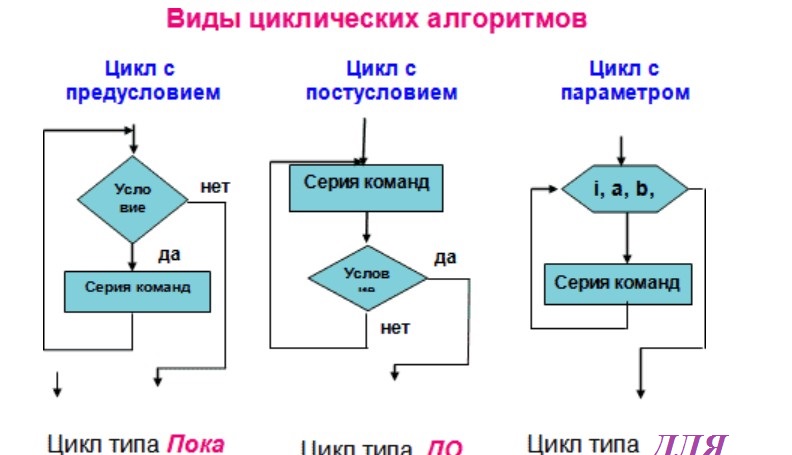 История Python
Гвидо Ван Россум (род. 31 января 1956 г.). В 1991 году создал язык программирования Высокого уровня  Python. Назван язык в честь любимого шоу программиста – «Воздушный цирк Монти-Пайтон»
История Python
Python является производным от многих других языков, включая ABC, Modula-3, C, C ++, Algol-68, SmallTalk, оболочку Unix и другие языки написания сценариев.
Язык защищен авторским правом. Как и Perl, исходный код Python теперь доступен под Стандартной общественной лицензией GNU (общедоступная лицензия).
Сейчас язык программирования поддерживается основной группой разработчиков в институте, хотя Гвидо ван Россум по-прежнему играет жизненно важную роль в истории развития языка Python.
Кстати…
Язык программирования называется не [piton], a [paiton].
Назван в честь британского юмористического шоу «Воздушный цирк Монти Пайтона» (1969 – 1974). ((5) Монти Пайтон. А теперь кое-что совсем другое. – YouTube)
Книги по Python
Эрик Мэтиз – изучаем Python: программирование игр, визуализация данных, веб-приложения – СПб – Питер, 2017 – 496 с. - https://cloud.mail.ru/public/MFFR/moXSQvmAH
Книги по Python
Эрл Свейгард – Учим Python, делая крутые игры – М: Бомбора, 2018 – 416 с. - https://cloud.mail.ru/public/tbzh/sT4PXLsoj
Книги по python
С.Шапошникова – «Основы программирования на python» - Лаборатория юного линуксоида, http://younglinux.infoС.Шапошникова – «Основы программирования на python» - Лаборатория юного линуксоида, http://younglinux.info, 2011 - https://cloud.mail.ru/public/cudc/AZ1bf49Y2
Книги по python
Джон Пол Мюллер, «Python для чайников» - https://cloud.mail.ru/public/F1qJ/puUBQJ6KU
Книги по python
Пол Бэрри «Изучаем программирование на python» - https://cloud.mail.ru/public/SLFe/nj5B8yZFQ
Первая программа на Python
Первая программа на python
Поскольку программистская шутка «Привет, мир!» на Python уместится в одной строке:
Print(“Привет, мир!”), 
Мы напишем программу посложнее. Наша программа будет спрашивать, как зовут пользователя и здороваться с ним.
Ход выполнения работы
В адресной строке браузера ввести «replit.com». Должно открыться окно (см.рис)
Ход выполнения работы
Нажимаем кнопку «+» в правом верхнем углу либо кнопку «Create». Должно появиться окошко «Create a repl». Нажимаем синюю кнопку внизу
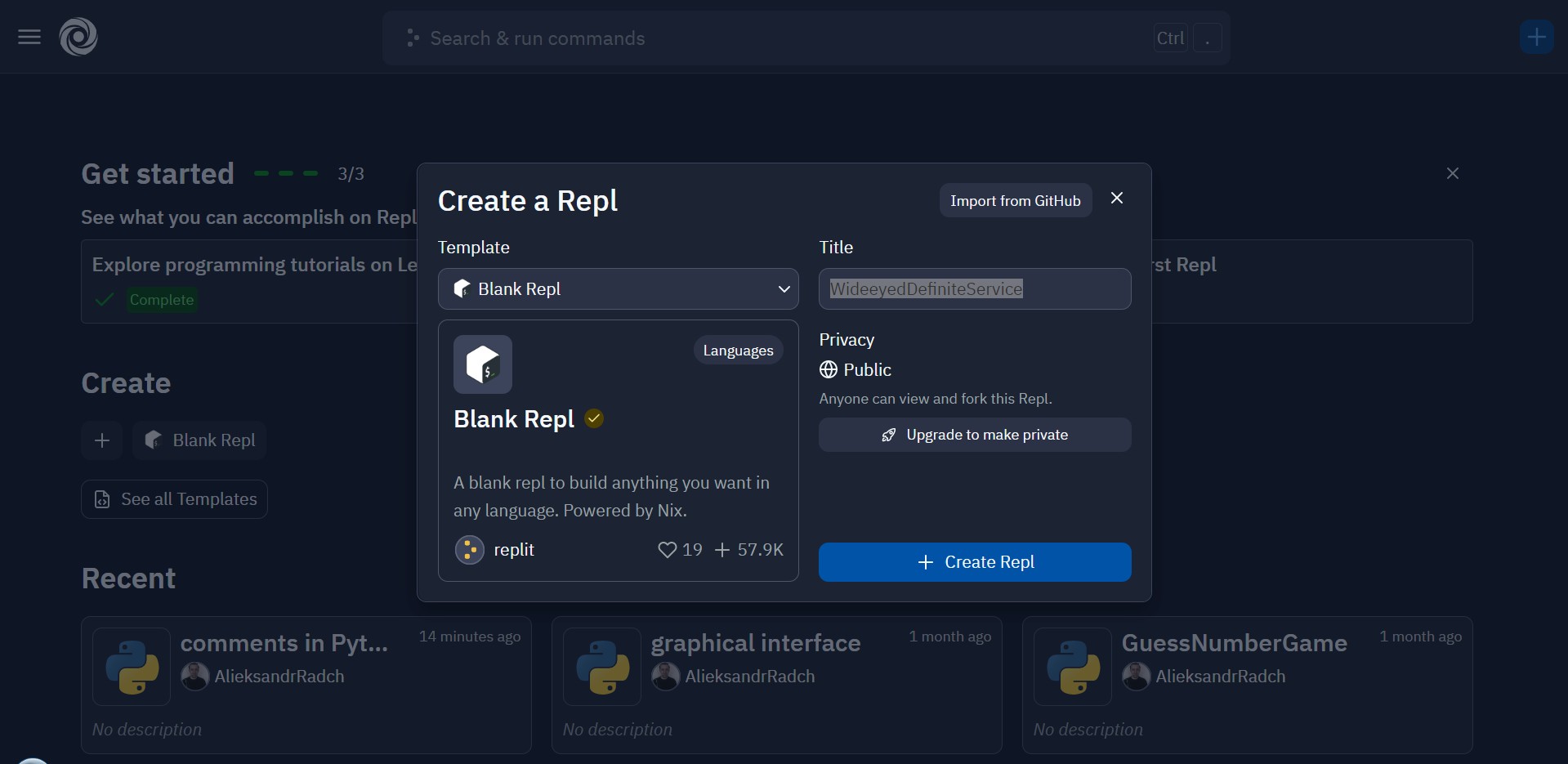 или
Альтернативой сайту replit может стать сайт Online Python Compiler - online editor (onlinegdb.com)
Ход выполнения работы
Вводим в окно текст программы (см. следующий слайд). 
В программе 2 оператора:
Print(“”) – выводит сообщение пользователю
Input() – оператор ввода данных с клавиатуры
Ход выполнения работы
Первая программа на Python
Print “Как Вас зовут?”
Name=input() 
Print (“Привет” +name)
Нажимаем кнопку «Run»
Нажимаем кнопку Run
задание
Модифицируйте программу так, чтобы она запрашивала рост, возраст пользователя, знак Зодиака и вес и подтверждала эту информацию
Проверьте себя
Print (“Как Вас зовут?»)
Name=input()
Print (“Приятно познакомиться”+””+name)
Print (“what’s your height?”)
Height=input()
Print (“твой рост”+””+name+”-”+height)
Использование python вместо калькулятора
Язык программирования python имеет встроенную поддержку основных  арифметических операций:
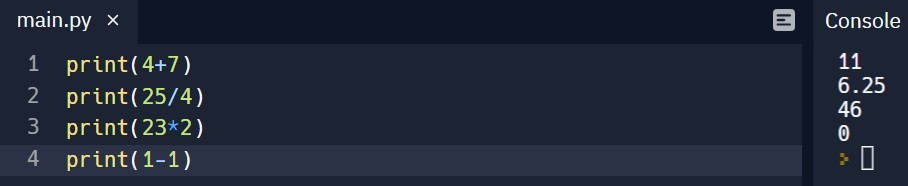 Дзен Python
Свод правил языка программирования python. Выводится по команде import this. например
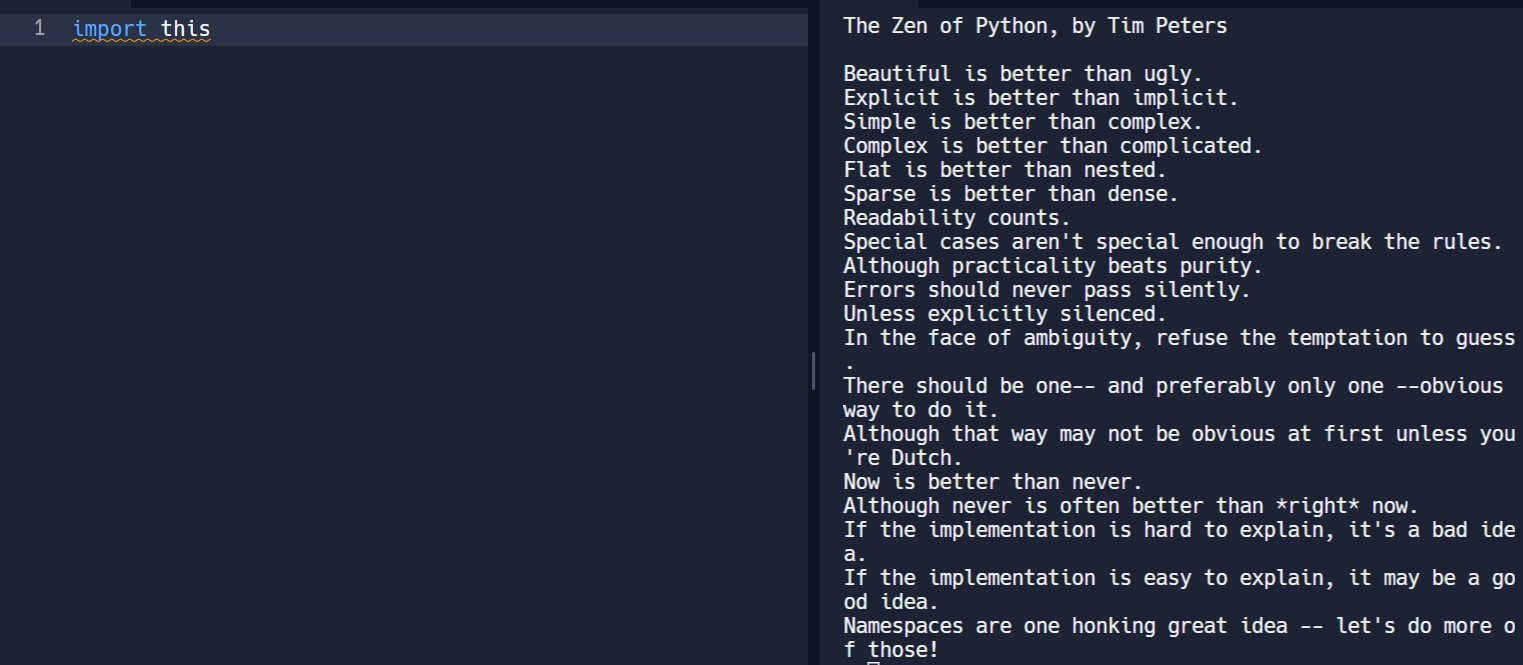 Дзен python
Данный документ создан Тимом Петерсом в 1999 году. 
Благодаря ему код на python удается создать компактным и легко читаемым для  	любого программиста
Комментарии к тексту программ
Комментарий – не обрабатываемый компилятором текст (заметки программиста). Должен соответствовать следующим требованиям:
Уместным  - не следует писать очевидных вещей. Например к строке «print(“hello, world»)» вряд ли стоит писать «выводит строку «hello, world»
Комментарии к тексту программ
Содержательным – четко описывать проблему
Коротким 
Актуальным – комментарий должен обновляться одновременно с обновлением кода.
Кстати! Комментарии часто используются для отладки программ, когда путем последовательного выключения строк находится «барахлящая»
2 вида комментариев
Однострочный – выделяется в тексте программы знаком “#”. Строка переводится нажатием клавиши Enter  Например,
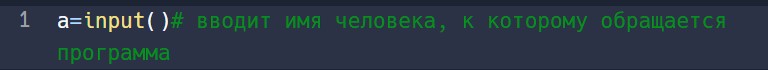 2 вида комментариев
Многострочный – выделяется знаками “””. например
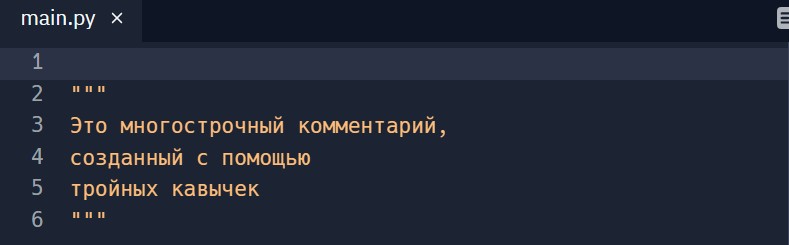 2 вида комментариев
Кстати
Комментарии используются для временного выключения фрагмента кода, например, при отладке программ
Например
После выключения части кода:
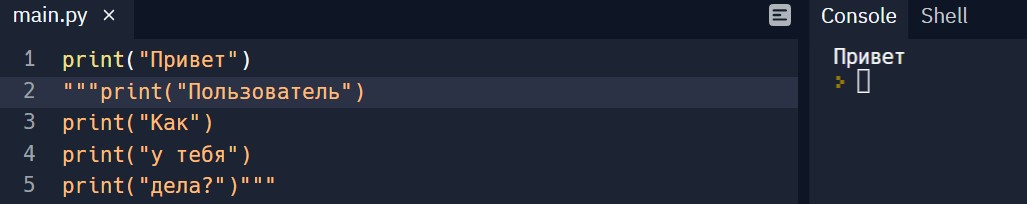 Строки в python
Строка (литерал) = неизменяемая последовательность символов, заключенная в кавычки.
Операции со строками
Конкатенация (склеивание) строк
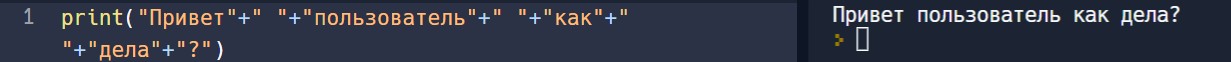 Операции со строками
Дублирование строки.
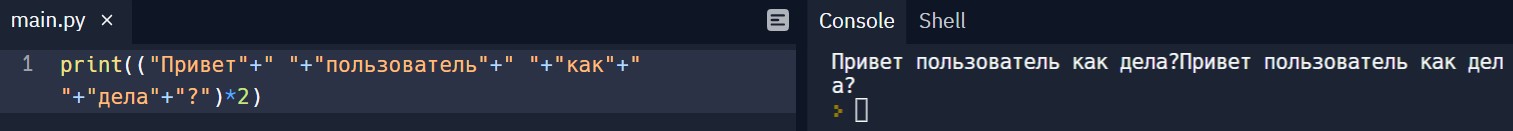 Операции со строками
Строка может повторяться неограниченное число раз
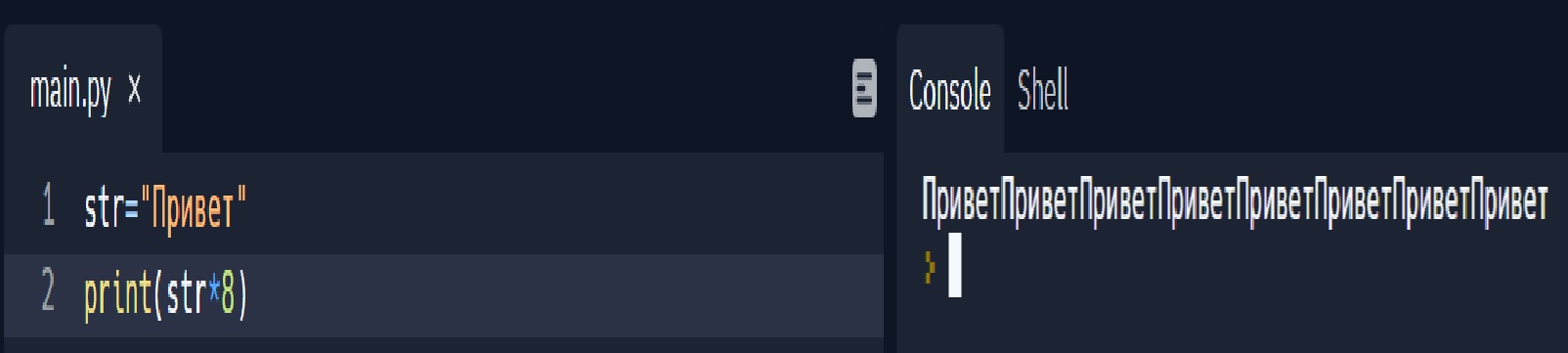 Операции со строками
А вот деление строки  результата не даст
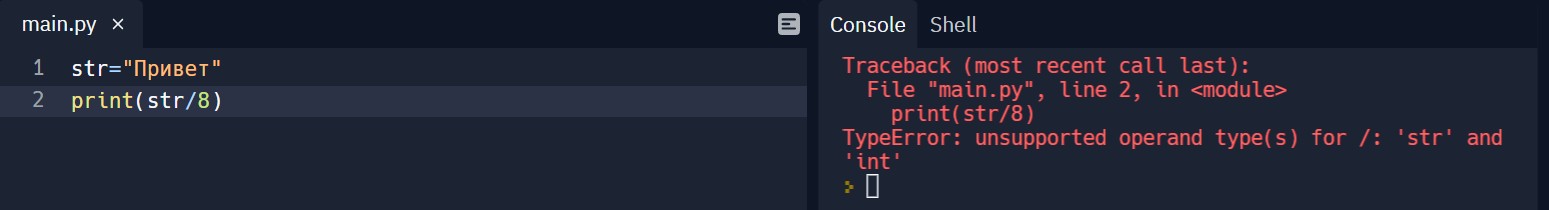 Операции со строками
Срез строки – извлечение символа или нескольких символов из строки
Срез одного символа:


Срез нескольких символов:
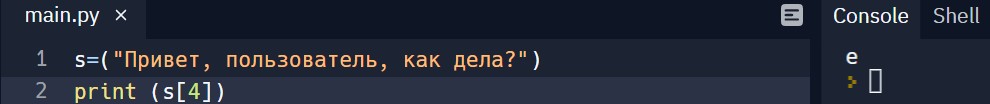 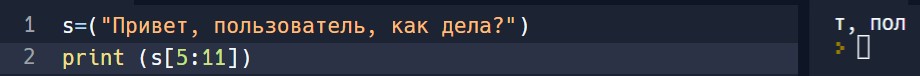 Операции со строками
Длина строки
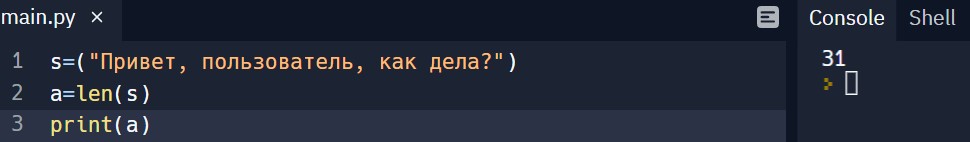 важно
Длина строки может быть аргументом другого выражения
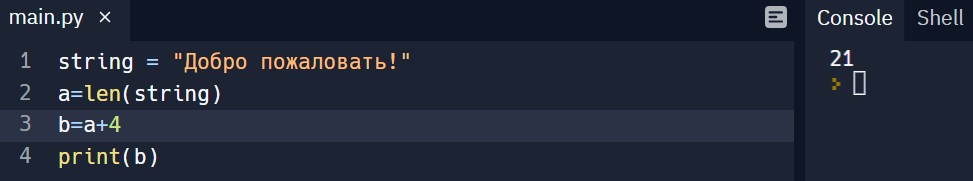 Операции со строками
Поиск в строке – возвращает номер первого вхождения (символа) в строке:
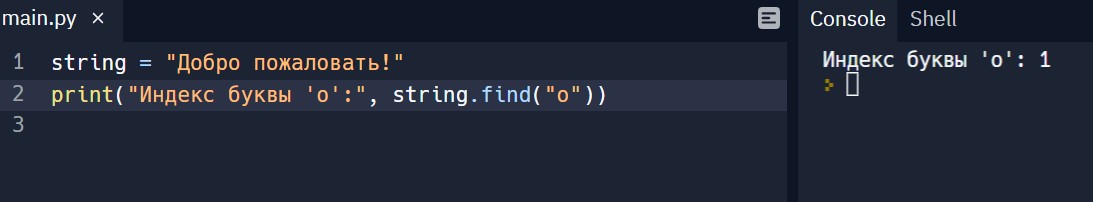 Первый символ строки имеет номер 0
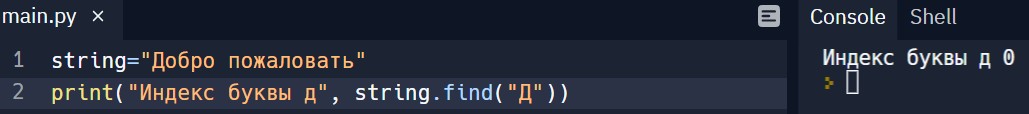 Операции со строками
Замена символа в строке



Возможна замена по индексу
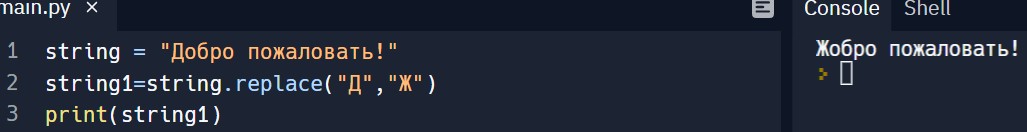 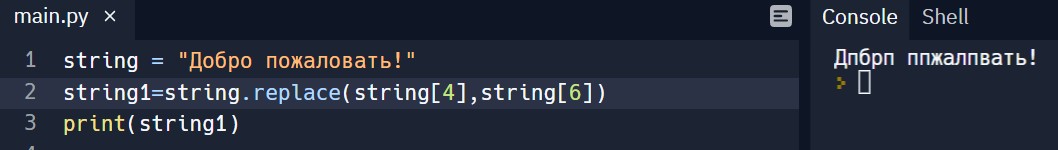 Операции со строками
Изменение регистра символов – операторы lower и upper. Например, 


или
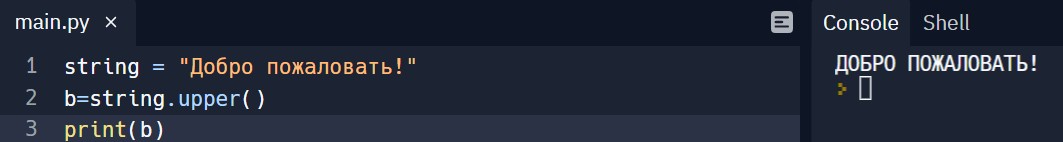 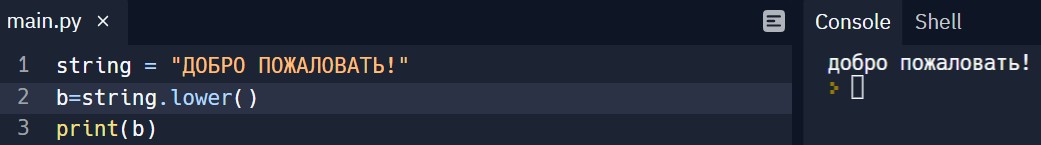 Оператор ord
Возвращает код Unicode заданного символа. Формат оператора:
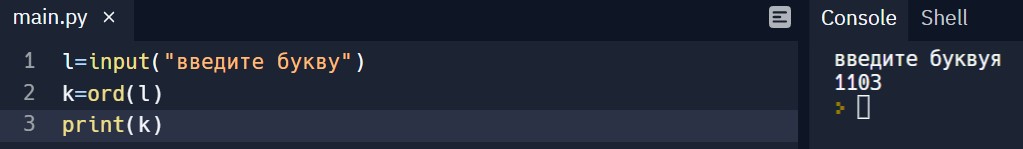 Управляющие последовательности символов
Позволяют управлять выводом на экран